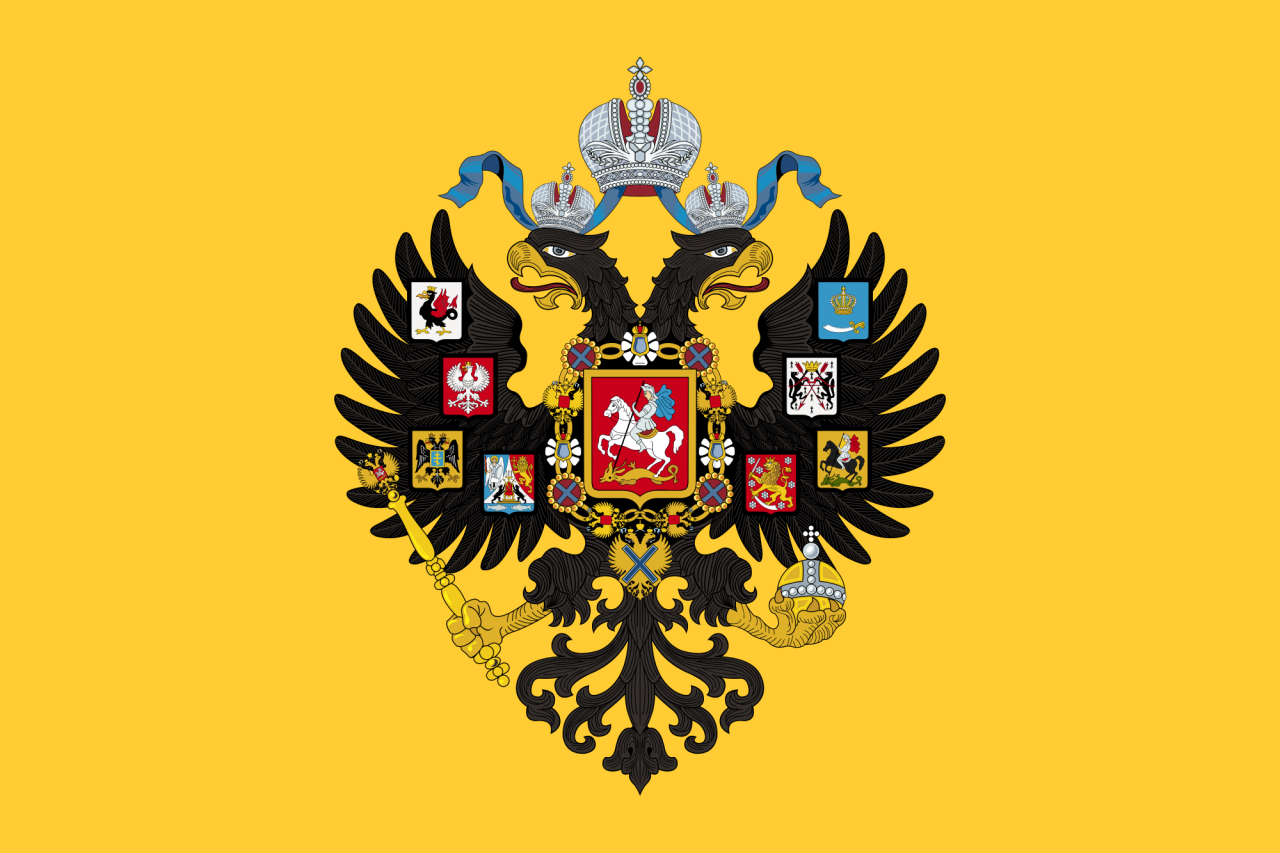 Хозяйственные суды в Российской империи
Первая попытка создания
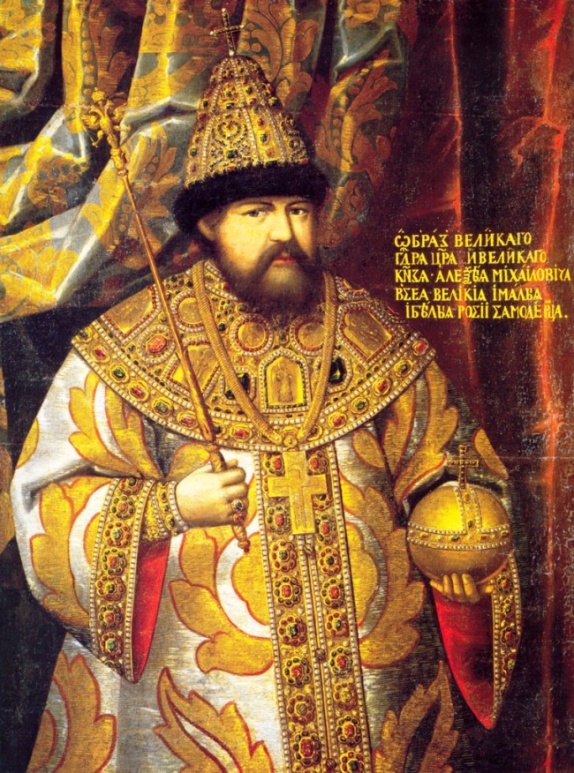 была предпринята царем Алексеем Михайловичем в 1667 г.  –   особые таможенные суды, состоящие из «лучших торговых людей»,  были утверждены по Новоторговому уставу в 1667 г.
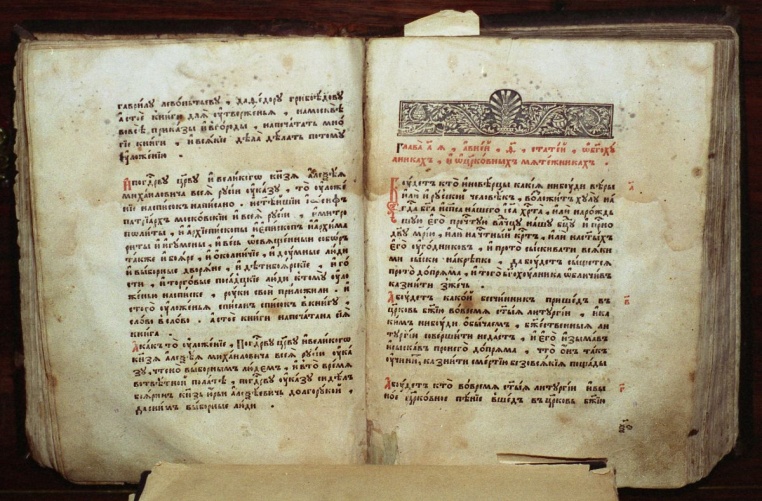 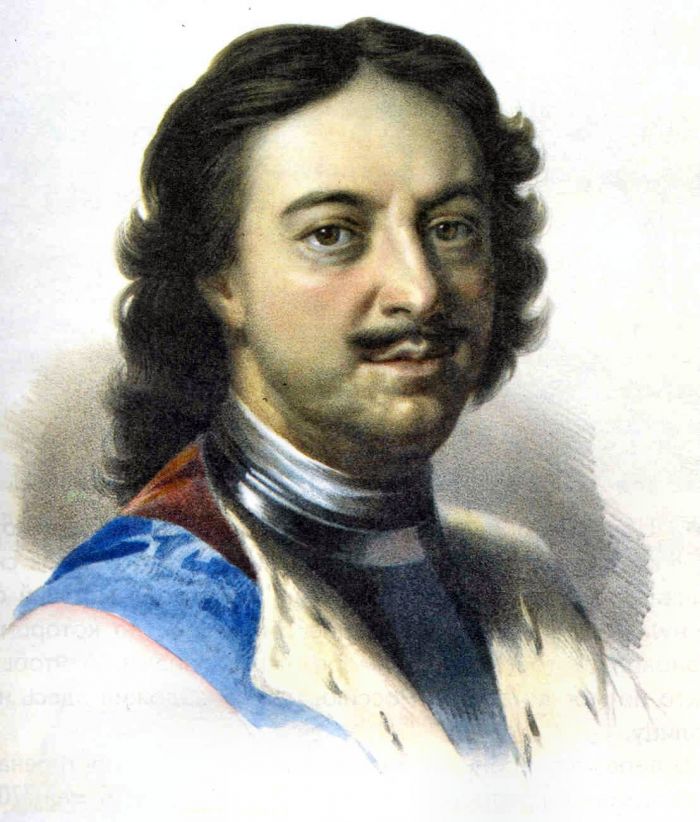 При Петре I
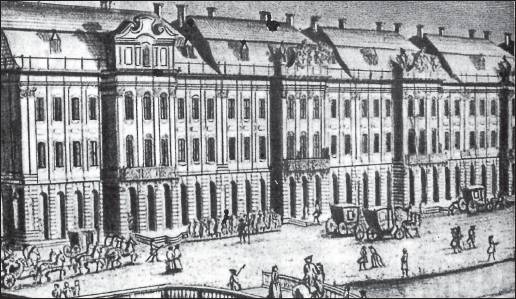 созданы ратуши и магистраты, участвовавшие в отправлении городских сословных торговых судов
1719г.  –  создана Коммерц-коллегия, ведающая торговыми и вексельными делами
с 1721 г. появился Главный магистрат, судивший торговые дела, к которым относились также налоговые, таможенные и другие дела.
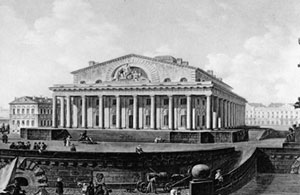 Появление профессиональных государственных коммерческих судов
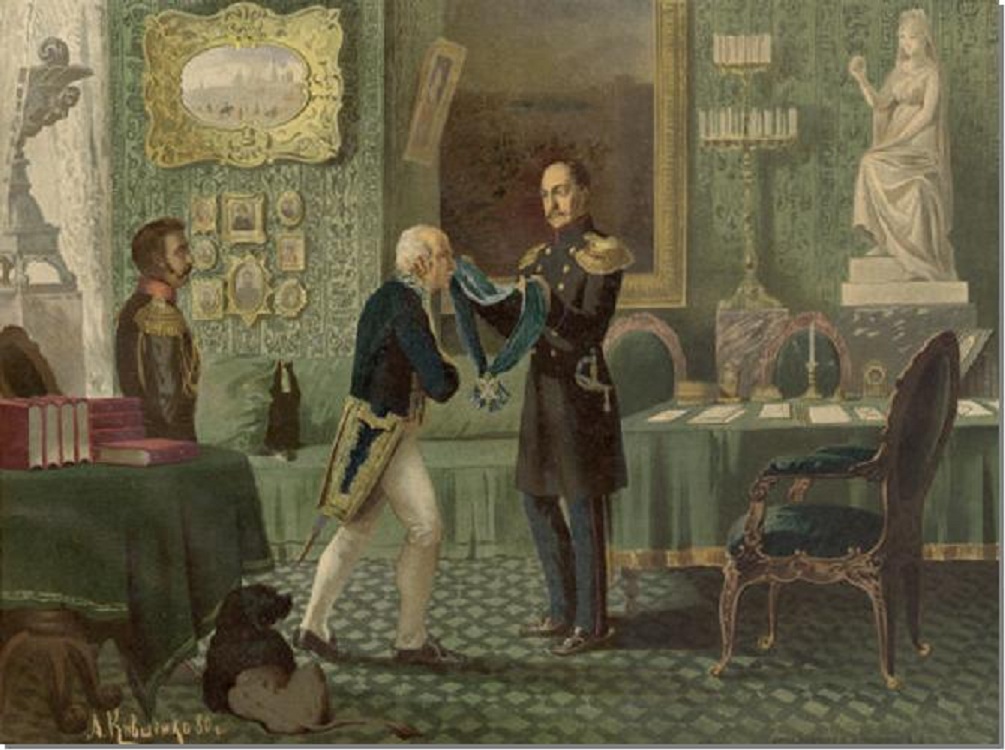 Указ императора Николая I от 14 мая 1832 г.
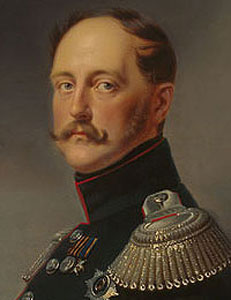 учредил создание профессиональных государственных коммерческих судов и Устава их судопроизводства.
Устав судопроизводства торгового 1832 года состоял из следующих основных глав: о подсудности; о призыве и явке в суд; об отводах; об отобрании показаний сторон и приведении дела в ясность; о разбирательстве через посредников; о доказательствах вообще и разных их видах (признание собственное, письменные документы и др.); об особых родах письменных документов; о доказательствах через свидетелей; о доказательствах присягой; об ответах и опровержениях; о проверке доказательств и опровержений; о решениях и исполнении оных; о жалобах на решения коммерческих судов и об апелляции; о судебных издержках по производству дел в коммерческом суде.
Судебная реформа 1864 г.
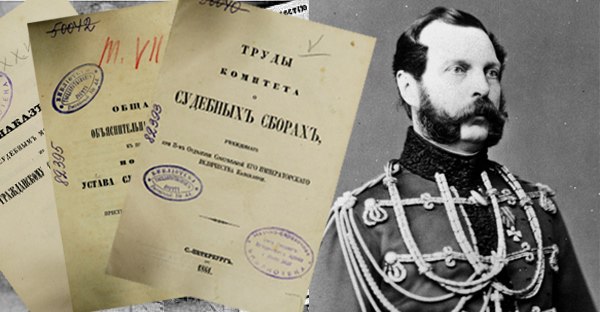 коммерческие суды остались нетронутыми, а в Уставе  гражданского судопроизводства была сохранена форма третейского суда, но за исключением дел, сопряженных с интересом казенных учреждений, земельных, городских и сельских общин, а также по спорам о недвижимом имуществе в случае, когда в числе участников спора имелись лица, ограниченные по закону в правах владения и использования его.
Устав судопроизводства торгового (в ред. 1903 г.)
«к ведомству коммерческого суда принадлежат: 1) все споры и иски по торговым оборотам, договорам и обязательствам  словесным и письменным, торговле свойственным, как между частными лицами всех состояний взаимно, так и по искам государственных кредитных установлений на частные лица; 2) все дела о торговой несостоятельности; 3) споры и иски по векселям на сумму свыше пятисот рублей». 
иски по торговым делам до 150 р., о несостоятельности до  –  1500 р., а также все иски,  касающиеся  железнодорожной перевозки, были изъяты из подсудности коммерческого суда.
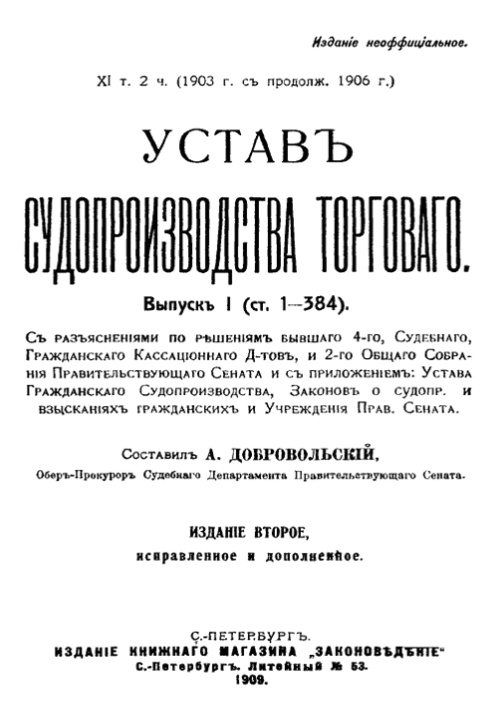 Обжалование решения
в течение двух месяцев решение суда можно было обжаловать подачей апелляционной жалобы в Судебный департамент Правительствующего сената, при необходимости  –  с приостановлением исполнения решения.
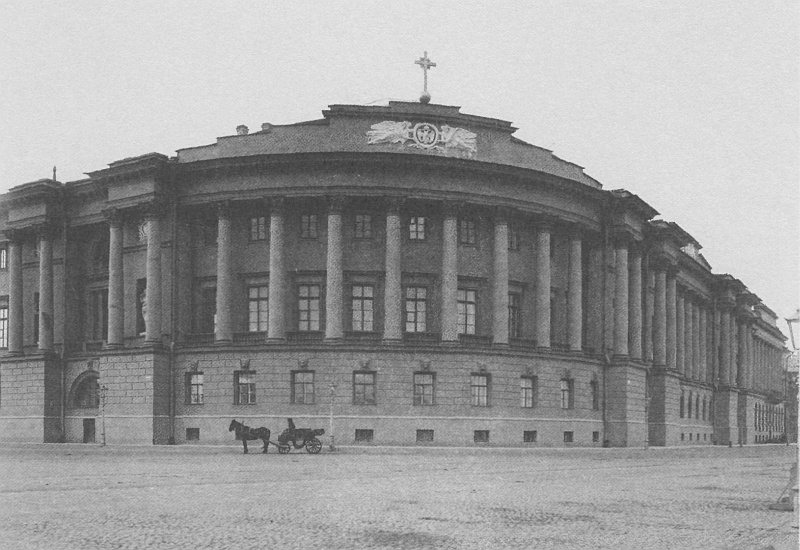 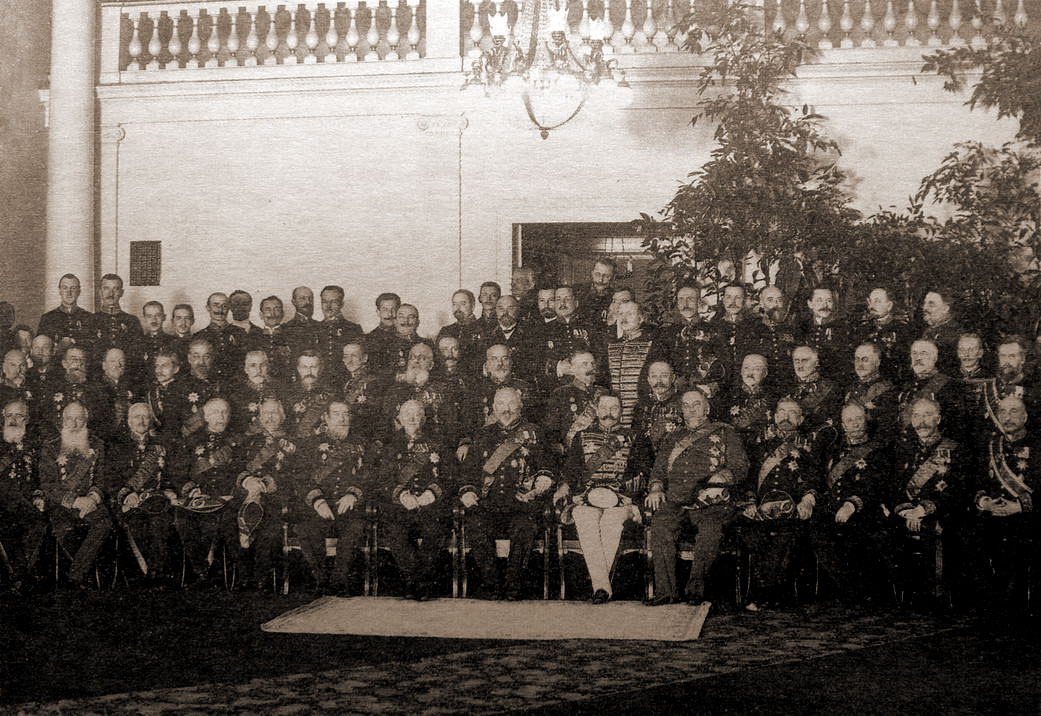 Российская империя (1721 - 1917)
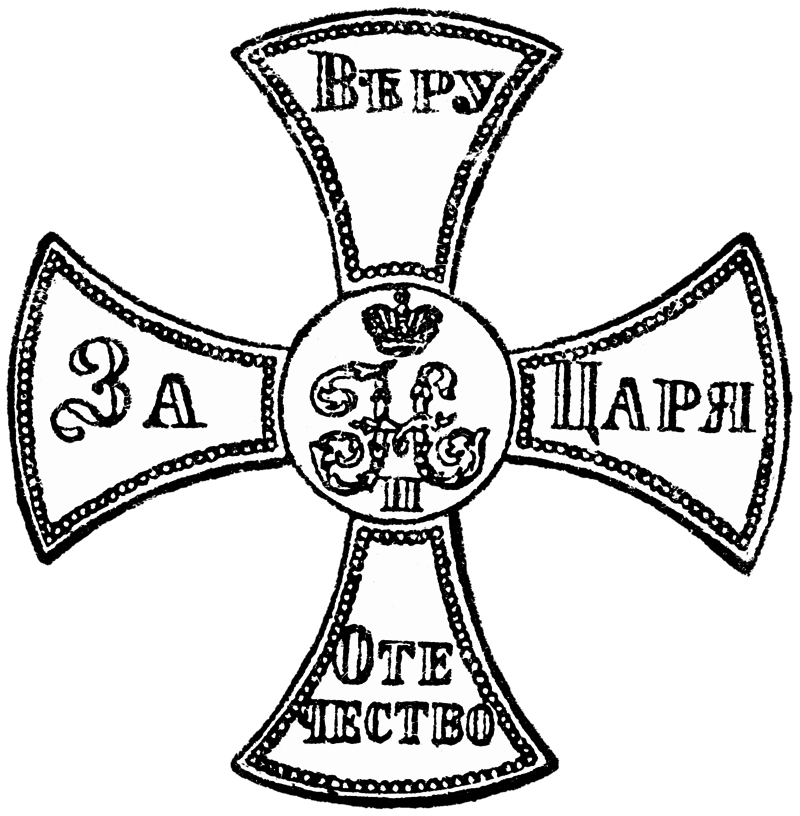